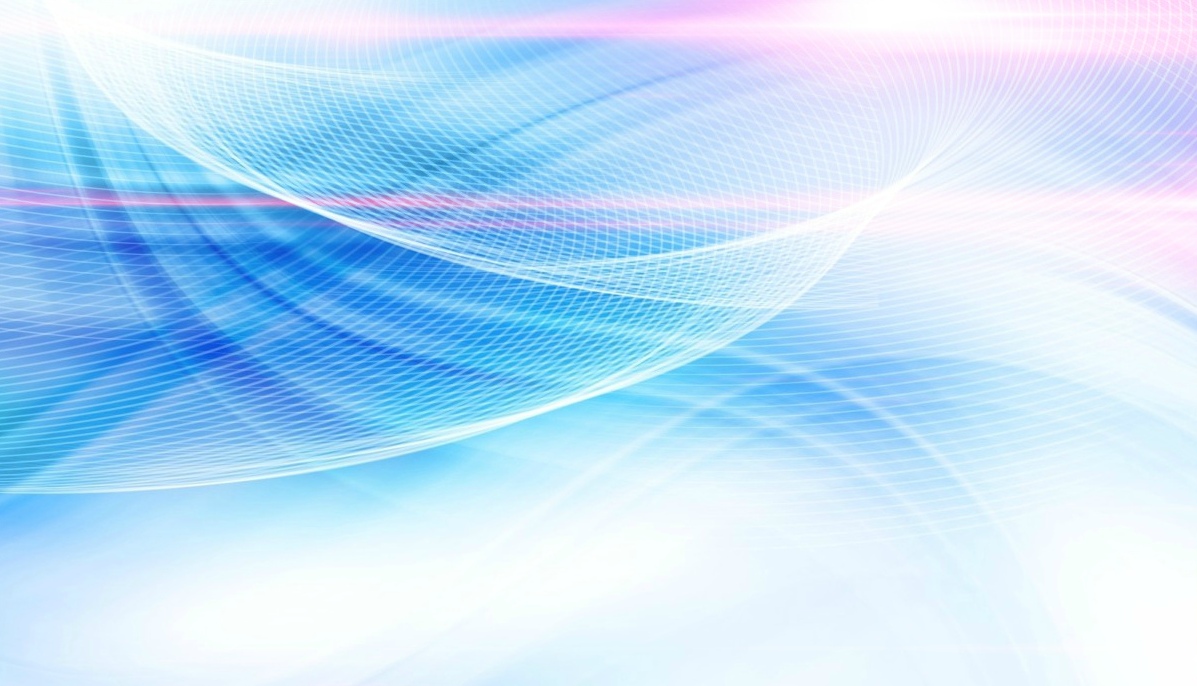 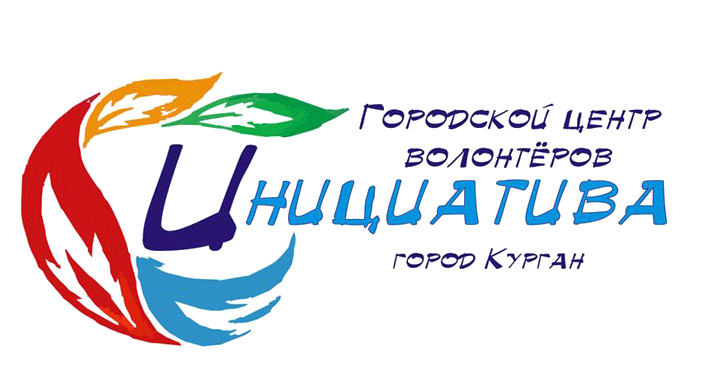 Краткая аннотация
Долгосрочный социальный проект, направленный на создание условий для формирования профессиональных компетенций добровольцев и повышение качества оказываемой добровольческой помощи. Форма реализации проекта заключается в проведении цикла обучающих мероприятий для добровольцев и руководителей отрядов, шестидесяти пяти теоретических и практических занятий, которые проводятся командой проекта и приглашенными специалистами. Итогом реализации проекта станет поддержка деятельности центра молодежного волонтерского движения города Кургана, оказывающего информационную, методическую, консультационную и методическую поддержку деятельности волонтерских отрядов города Кургана.
Целевая аудитория проекта: молодые люди от 14 до 23 лет, школьники и студенты, состоящие в добровольческих объединениях на базе общеобразовательных школ и профессиональных образовательных организаций, а также руководители отрядов из числа педагогов образовательных организаций. 
Проект реализуется силами волонтёрского отряда совместно с муниципальным бюджетным учреждением города Кургана «Курганский Дом молодежи». 
Основные мероприятия проекта.
1. Специализированный курс «Школа волонтеров “Добро+”». Организован для участников проекта, начинающих заниматься волонтерской деятельностью и представляет собой 5 занятий, дающих базовые знания о добровольческой деятельности: история добровольчества, этический кодекс волонтера, направления работы, особенности работы с благополучателями. Занятия проводятся в течение месяца, по окончании курса набирается новая группа участников. Всего в рамках реализации проекта запланировано проведение 10 курсов, включающих в себя 50 занятий с общим количеством участников не менее 1000 человек.
2. Обучающие семинары «Экспресс-сессии» по направлениям деятельности.  Организованы для участников проекта, имеющих базовые знания и опыт волонтерской работы, и направлены на получение углубленных знаний в одном из направлений деятельности: социальное кураторство инвалидов, сирот и иных лиц, нуждающихся в помощи; профилактика негативных социальных явлений; работа с молодежью, находящейся в конфликте с законом или склонных к проявлению противоправного поведения; патриотическая работа с молодежью; событийное волонтерство, организация и проведение массовых мероприятий. Всего в рамках проекта запланировано проведение 10 семинаров с общим охватом не менее 350 человек.
3. Тематические встречи с руководителями волонтерских отрядов. Проводятся в целях координации деятельности волонтерских отрядов, планирования совместной деятельности, оказания методической и консультационной помощи. Тематика проведения встреч: «Правовые основы взаимоотношений участников волонтерской деятельности и благополучателей», «Мотивация и поощрение волонтеров», «Добровольческие программы и проекты»; «Корпоративное добровольчество и командообразование», «Социальные группы, нуждающиеся в волонтерской помощи». Всего в рамках проекта запланировано проведение 5 встреч с общим охватом не менее 250 человек.
4. Информирование граждан о работе волонтерских отрядов. Организовано в целях популяризации деятельности добровольцев путем размещения информации о работе волонтерских отрядов в группе Центра в социальной сети «В контакте», а также публикации и съемка видеосюжетов СМИ города Кургана.
5.  Массовые мероприятия по поддержке волонтерской деятельности. Организовано в целях поощрения лучших волонтеров и отрядов по итогам работы, обмена опытом и популяризации волонтерской деятельности в целом. Включает в себя проведение следующих мероприятий: поощрение волонтеров по итогам работы в течении месяца «Волонтер месяца»; конкурс на лучшую организацию волонтерской работы в течении года «Волонтер года»; организация обучающих профильных образовательных смен для волонтеров «Город молодых»; городской Форум молодежного волонтерского движения «Будущее Кургана».
Практическая значимость социального проекта заключается в поддержке  деятельности единого центра молодежного волонтерского движения города Кургана, осуществляющего системную работу с волонтерскими отрядами и молодыми людьми из различных образовательных организаций и различного социального статуса.
Целевая аудитория проекта:
Молодые люди от 14 до 23 лет, школьники и студенты, состоящие в добровольческих объединениях на базе общеобразовательных школ и профессиональных образовательных организаций, а также руководители отрядов из числа педагогов образовательных организаций. 
Проект реализуется силами волонтёрского отряда совместно с муниципальным бюджетным учреждением города Кургана «Курганский Дом молодежи».
География проекта:
город Курган, Курганская область
Сроки выполнения проекта:
Дата начала реализации проекта 1 декабря 20178

Дата окончания реализации проекта  30 ноября 2019
Обоснование социальной значимости проекта:
«Добровольчество, благотворительность, меценатство имеют в России глубокие корни, а чувство гражданского долга, патриотизм, доброта, милосердие всегда являлись нашими базовыми ценностями»  В.В. Путин 
В соответствии с Концепцией долгосрочного социально-экономического развития Российской Федерации на период до 2020 года реализация проекта нацелена на «формирование системы непрерывного образования». В соответствии со Стратегией инновационного развития России до 2020 года реализация проекта позволит обеспечить: «доступность качественных социальных услуг для населения»; «переход к индивидуализированному непрерывному образованию, доступному всем гражданам».
По официальной информации Департамента социальной политики Администрации города Кургана на сегодняшний день на территории города осуществляют работу 72 волонтерских отряда, в которых состоит 3483 молодых человека. Волонтерские отряды имеются практически во всех школах и учреждениях профессионального образования, успешно работают на базе библиотек, учреждений дополнительного образования детей, а также входят в структуру крупных молодежных общественных объединений города. При этом отсутствует системная работа с волонтерами, нет общей координации деятельности, нет взаимодействия между отрядами, отсутствует система обучения и роста волонтеров.
Проект направлен на решение проблемы низкого уровня подготовки волонтеров к оказанию добровольческой помощи и вследствие чего страдает качество данной работы. По данным мониторинга МБУ «Курганский Дом молодежи», проведенного в июле 2018 года, было выявлено, что город Курган нуждается в квалифицированных волонтерах. Из 156 опрошенных такой позиции придерживаются 142 человек (90,3%). Большинство молодых людей не обладают даже базовыми знаниями, и в полной мере не осознают себя волонтерами. В свою очередь, молодые люди уже имеющие опыт добровольчества часто испытывают проблемы с расширением знаний в определенном направлении, не знают специфики и нуждаются в работе со специалистами в данной области. С проблемой отсутствия базовых знаний по организации работы волонтерского отряда часто сталкиваются и педагоги в образовательных учреждениях, так как не обладают необходимыми знаниями по оформлению нормативной документации, планированию деятельности отряда, принципов работы с благополучателями и т.д. 
Из указанных проблем следует, что участникам проекта необходима системная работа и обучение по трем уровням: начинающие добровольцы, волонтеры-специалисты, руководители отрядов. При этом необходимо не только выдать теоретические и практические часы занятий, но и курировать участников при дальнейшей реализации их собственных добровольческих проектов. Для организации образовательного пространства для участников необходимо учебное оборудование. Поэтому проект создает условия для общения молодежи, в которых она сможет получить теорию и практику от приглашенных экспертов. Программа даёт каждому участнику шанс творческого развития и самопознания в ходе универсального общения со специалистами. Также молодёжь имеет возможность самовыражения и публичного признания в ходе реализации собственного проекта.
Основные цели проекта
1. Создание условий для повышения уровня компетенции добровольцев и повышения качества оказываемой добровольческой помощи через систему обучения в данной области с 1 декабря 2018 по 30 ноября 2019 года.
2. Поддержка деятельности центра молодежного волонтерского движения города Кургана, оказывающего информационную, методическую, консультационную и методическую поддержку деятельности волонтерских отрядов города Кургана.
Основные задачи проекта
1. Сформировать группы и реализовать образовательную программу для волонтеров;
2. Организовать работу с руководителями волонтерских отрядов;
3. Побудить целевые группы к самообразованию и личностному развитию;
4. Информировать потенциальных участников о реализации проекта; 
5. Подвести итоги проекта.
Количественные результаты
количество человек, принявших участие в мероприятиях проекта-1850
количество обучающих занятий для всех категорий участников-65
количество волонтерских отрядов получивших поддержку-50
количество специалистов, привлеченных к проведению семинаров по направлениям и тематических встреч с руководителями отрядов-15
количество волонтеров, принявших участие в реализации проекта-40
Качественные результаты
1. Повышение грамотности волонтеров при работе с благополучателями.
2. Повышение качества подготовки волонтерских событий в учреждениях города.
3. Выявление лучших волонтеров для реализации событий городского и регионального уровня. 
4. Увеличение числа молодых людей, осознанно занимающихся волонтерской деятельностью.
5. Налаживание совместной работы и взаимодействия между волонтерскими отрядами города.
6. Повышение грамотности руководителей волонтерских отрядов.